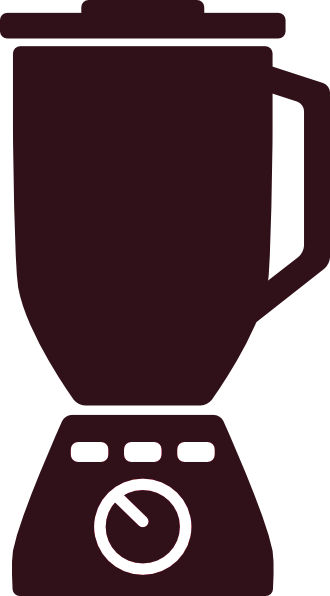 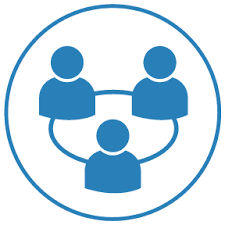 Blended (?)
Learning:
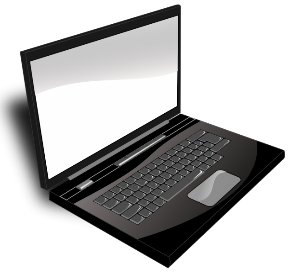 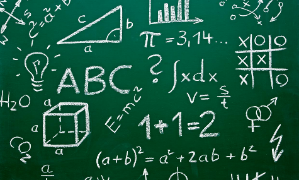 Changing Our Approach
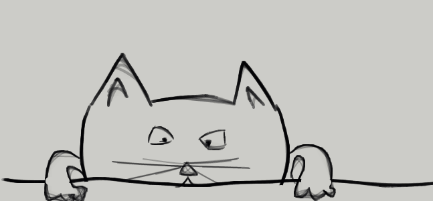 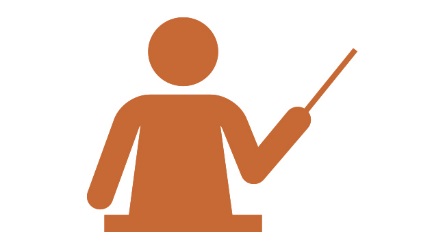 Learning Outcomes
Challenge common approaches to designing blended courses
Explain four key factors in designing blended courses
Ask questions to direct decisions about design and pedagogy
Discuss opportunities and challenges of the blended format.
Common Approaches to Blended Learning
Blended Learning Means…
Using the LMS
Adding recorded lectures or other videos
Adding online discussion
Moving quizzes or tests online
Using a publisher website
Focuses only on the addition of technology, not the blending of 2 modes.
Let’s try a new approach...
Key Factors in Blended Course Design
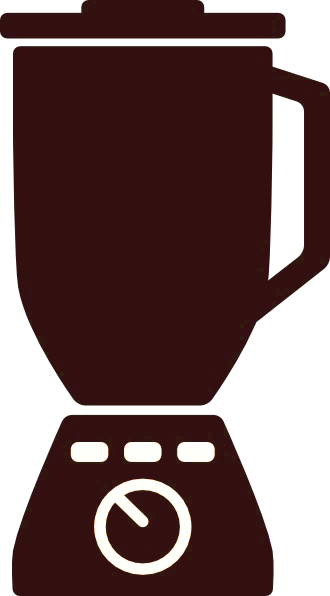 TIME
SCHEDULING
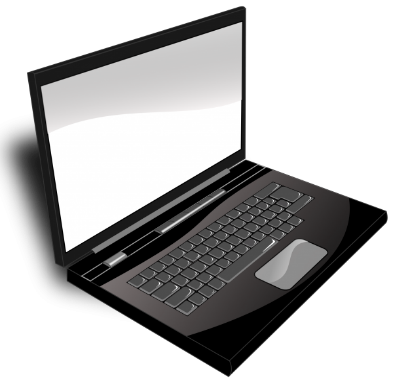 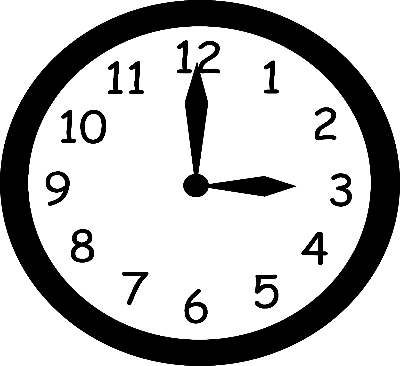 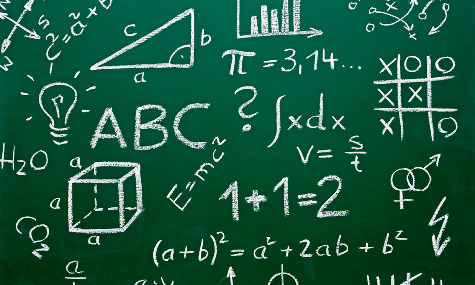 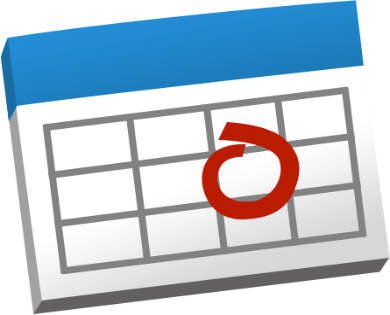 INSTRUCTION
TECHNOLOGY
Key Factors #1 and #2: Time and Scheduling
Important Questions
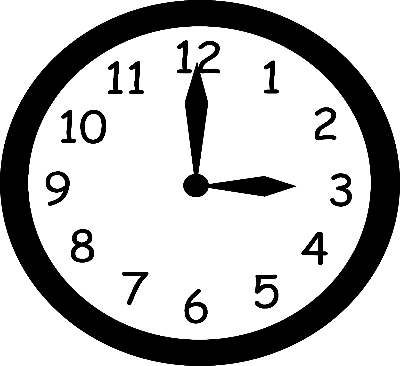 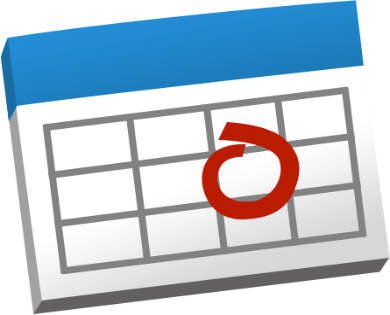 How many credits is the course? 
Are the credits lecture, lab or both?
When does the course start/end?
How many hours does the class meet F2F each week?
What is the ratio of F2F/online time each week?
Which day(s) of the week does the class meet for F2F sessions?
Time: Average Expectations
This example is of a 4-credit lecture course.
This example is of a 4-credit course with 3 credits of lecture and 1 credit of lab.
*In hybrid courses, class time is divided into F2F time and online time.
Time: Blended Courses Have 3 Types
Homework Time
Online Class Time
Read
Watch
Listen
Apply
Ask
Discover
Discuss
Practice
Create
Share
Face-to-Face Class Time
Clarify
Collaborate
Demonstrate
Discuss
Practice
Time: Scheduling of F2F Meetings
Fall 2016 – Composition 1 (4 cr. - lecture) full semester course, meets for 2 hours each week (50/50 split = 2/2/10=14)
[Speaker Notes: What are your learning outcomes?
Summative assessments
Formative assessments
Learning activities (absorb, do, connect]
Key Factor #3: Instruction
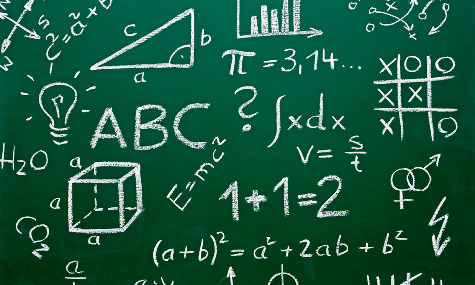 Important Questions
How will you connect the F2F and online components of the course?
What types of student-student interaction might enrich the course?
How will you maintain instructor presence online?
How will you administer assessments?
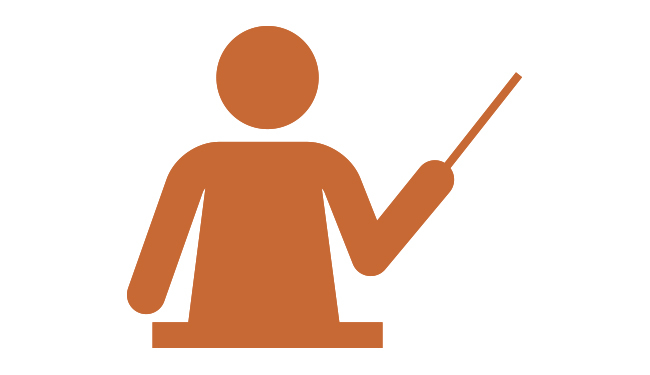 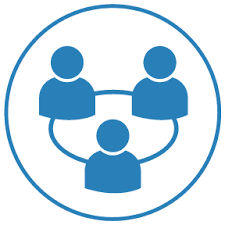 Key Factor #4: Technology
Important Questions
What is your current use of technology? 
How might learning activities align with course technologies?
How will learners adapt to using (new) course technologies?
What technology support is available to learners?
How will you ensure accessibility?
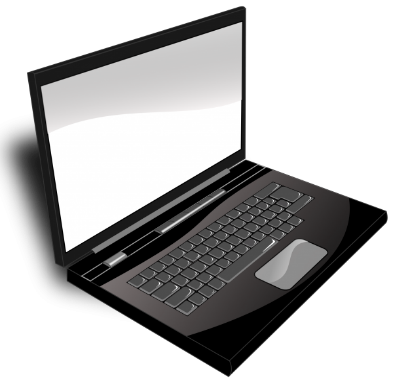 Opportunities & Challenges
Risks/Challenges
Opportunities/Advantages
The Internet is your playground!
So many cool tech tools!
Super engaging, interactive F2F meetings
Variety of activities and assessments
Overwhelming students 
Differentiating between can do and should do
Extending/Sustaining engagement online
Blending all course components seamlessly
Final Thoughts
What other approaches have you tried when designing blended courses?
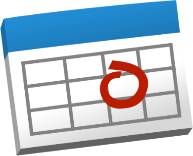 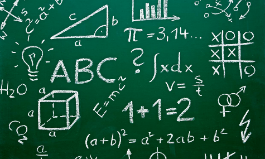 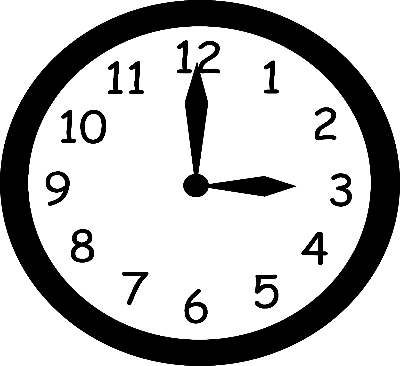 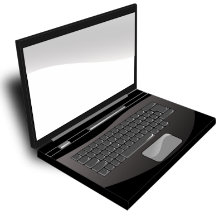 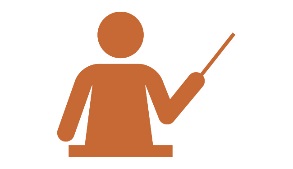 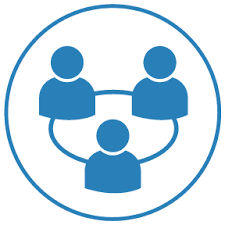